Spa Menu
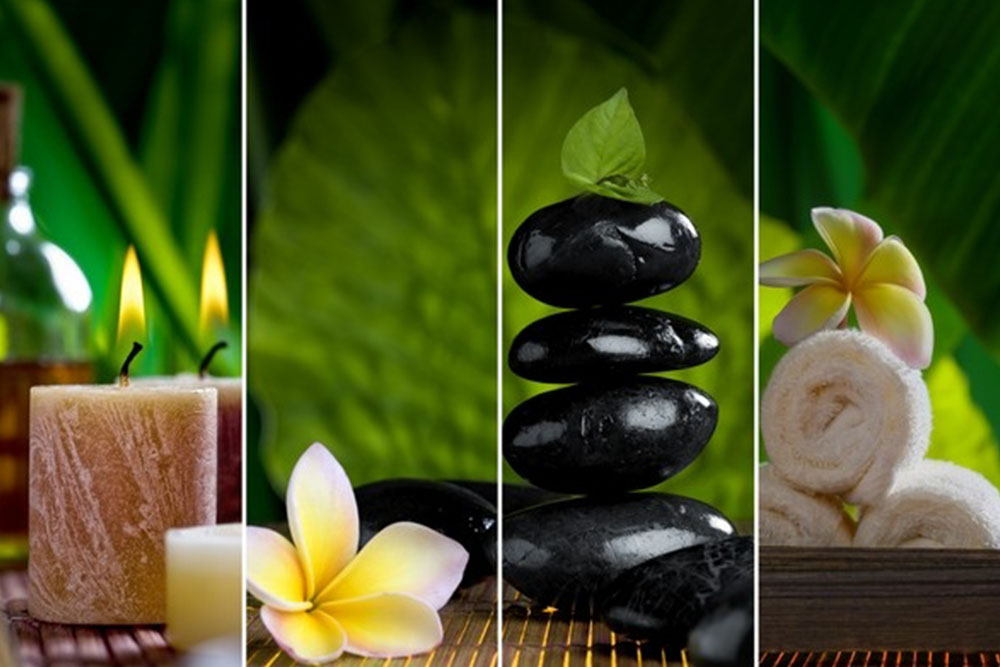 Τι είναι ένα Spa Menu
Το spa menu είναι ο κατάλογος των υπηρεσιών ενός κέντρου spa ή ευεξίας, ο οποίος αποτελείται από πρωτόκολλα θεραπειών που εφαρμόζονται με συγκεκριμένο τρόπο, εξασφαλίζοντας ποιότητα και σταθερότητα στην παροχή υπηρεσιών.
Ποιος είναι ο στόχος ενός Spa Menu
Κάθε επιχείρηση ομορφιάς και ευεξίας στοχεύει στην δημιουργία ενός ιδανικού περιβάλλοντος spa, το οποίο περιλαμβάνει το κατάλληλο menu που ανταποκρίνεται στα χαρακτηριστικά και τις ανάγκες του πελατολογίου της.
Ποια είναι η δομή ενός Spa Menu
Το κατάλληλο spa μενού πρέπει να είναι μικρό, ευέλικτο και πλήρως εναρμονισμένο με όλες τις απαιτήσεις των πελατών του spa αλλά και του ξενοδοχείου που μπορεί να ανήκει.
Από τι εξαρτάται η λειτουργικότητα ενός Spa Menu
Η λειτουργικότητά του εξαρτάται από τα είδη των χώρων ενός spa (πισίνες, χαμάμ, γυμναστήριο κτλ.), ενώ πρέπει πάντα να περιλαμβάνει υπηρεσίες που συνδυάζονται με τους χώρους του spa και σίγουρα θα πρέπει να ταιριάζει απόλυτα και με το συνολικό ύφος του spa. Με αυτόν τον τρόπο, ο πελάτης του Spa ή του κέντρου Ευεξίας μένει απόλυτα ικανοποιημένος, γεγονός που έχει αντίκτυπο και στην κερδοφορία της επιχείρησης.
Από τι εξαρτάται η δημιουργία ενός Spa Menu
Είδος επιχείρησης (κουλτούρα, φιλοσοφία, προφίλ)
Τοποθεσία επιχείρησης
Αρχιτεκτονική δομή του χώρου
Χρονική περίοδος λειτουργίας του spa
Κατηγορίες χώρων που διαθέτει
Πελατολόγιο
Το σύνολο των αντικειμένων στην οργάνωση ενός Spa Center (1)
Τη Μελέτη του Spa:Αξιολόγηση του χώρου σας και των δυνατοτήτων του
Τη Δημιουργία Spa Menu: Το μενού θεραπειών είναι βασισμένο στις δυνατότητες του χώρου, ενώ περιλαμβάνει αναλυτικές κατηγορίες υπηρεσιών (π.χ. θεραπείες σώματος, προσώπου, μασάζ, ονόματα θεραπειών, χρόνους εκτέλεσης κτλ.).
Τη Δημιουργία Πρωτόκολλων Θεραπειών: Τα πρωτόκολλα θεραπειών που δημιουργούμε για το κέντρο Spa σας είναι προσαρμοσμένο στα χαρακτηριστικά του χώρου σας, με όλα τα βήματα εκτέλεσης των θεραπειών σε έντυπη ή ηλεκτρονική μορφή.
Την Επιλογή Προϊόντων Καμπίνας & Λιανικής: Παροχή όλων των αναλώσιμων υλικών και προϊόντων ή καλλυντικών που θα χρειαστούν στο spa menu.
Το σύνολο των αντικειμένων στην οργάνωση ενός Spa Center (2)
Την Εκπαίδευση Προσωπικού: Επαγγελματική εκπαίδευση προσωπικού spa. 
Την Ανάλυση κόστους θεραπειών: Ανάλυση του κόστους ανά θεραπεία στηριζόμενη στο προφίλ του κέντρου spa.
Marketing: Εκπαίδευση στους τρόπους προώθησης για όλους τους χώρους που παρέχονται οι υπηρεσίες.
Advertising: Δυνατότητα δημιουργίας του κατάλληλου διαφημιστικού υλικού για το spa σας, προσαρμοσμένο στις ανάγκες του κοινού στο οποίο στοχεύετε.
After Sales Επικοινωνία: Δυνατότητα επαφών ανά πάσα στιγμή για την αξιολόγηση της πορείας του project
Ευχαριστώ πολύ για την προσοχή σας!!!
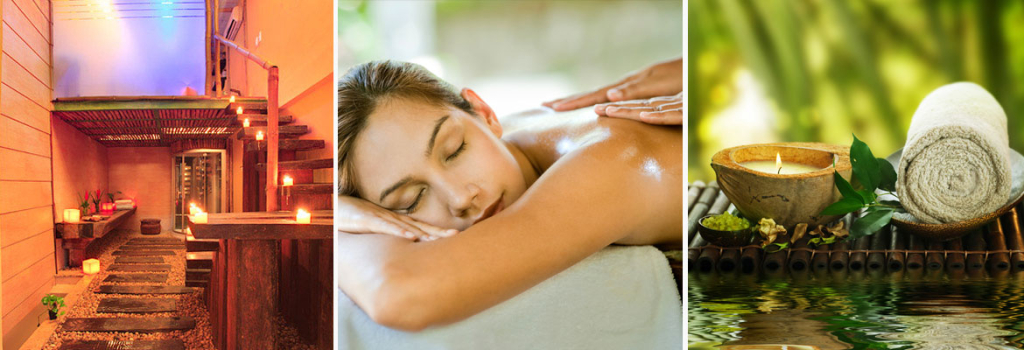